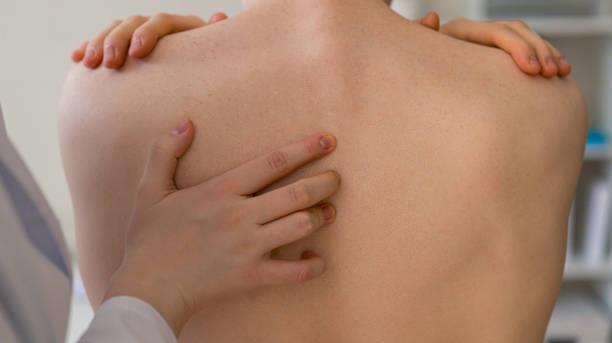 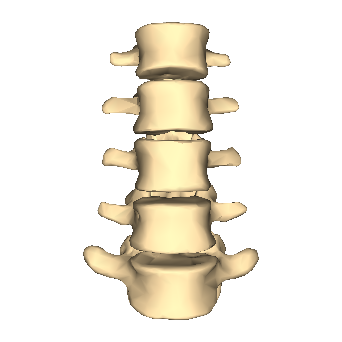 تم : ستون فقرات
قالب پاورپوینت آناتومی
عنوان فرعی ارائه خود را وارد کنید
سبک دستور کار
01
متن شما در اینجا
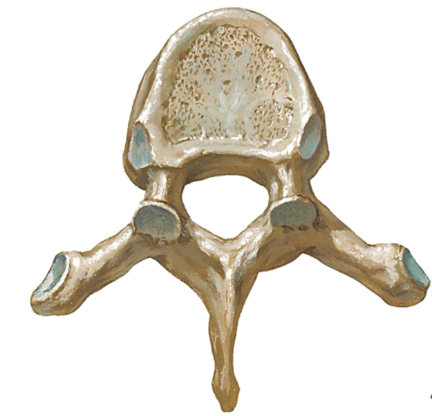 آسان برای تغییر رنگ، عکس و متن.
02
متن شما در اینجا
آسان برای تغییر رنگ، عکس و متن.
03
متن شما در اینجا
آسان برای تغییر رنگ، عکس و متن.
04
متن شما در اینجا
آسان برای تغییر رنگ، عکس و متن.
متن شما در اینجا
05
آسان برای تغییر رنگ، عکس و متن.
کوبا
شما به سادگی می توانید مخاطبان خود را تحت تاثیر قرار دهید و به ارائه های خود جذابیت و زیبایی بی نظیری اضافه کنید. آسان برای تغییر رنگ، عکس و متن. ارائه پاورپوینت مدرنی را دریافت کنید که به زیبایی طراحی شده است.
ارائه نمونه 
کارها مدرن
شکستن بخش
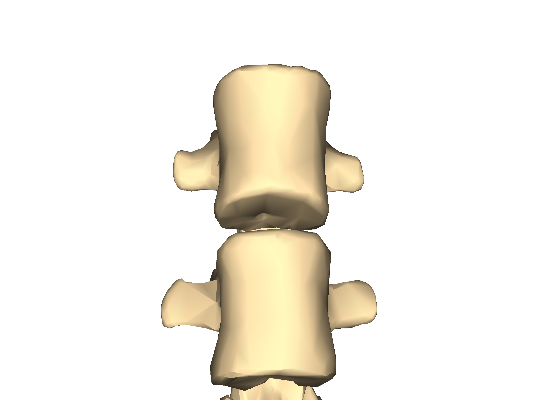 متن شما در اینجا
متن شما در اینجا
شما به سادگی می توانید مخاطبان خود را تحت تاثیر قرار دهید و به ارائه های خود جذابیت و زیبایی بی نظیری اضافه کنید. .
شما به سادگی می توانید مخاطبان خود را تحت تاثیر قرار دهید و به ارائه های خود جذابیت و زیبایی بی نظیری اضافه کنید. .
عالی
اسلاید
لورم اپیسوم
هویج
لورم درد او دوست داشتنی است،
CU استفاده برای جلوگیری کامل از اقدام.
شما به سادگی می توانید مخاطبان خود را تحت تاثیر قرار دهید و به ارائه های خود جذابیت و زیبایی بی نظیری اضافه کنید. آسان برای تغییر رنگ، عکس و متن. ارائه پاورپوینت مدرنی را دریافت کنید که به زیبایی طراحی شده است. من امیدوارم و معتقدم که این الگو زمان، پول و اعتبار شما را جلب کند. شما به سادگی می توانید مخاطبان خود را تحت تاثیر قرار دهید و به ارائه های خود جذابیت و زیبایی بی نظیری اضافه کنید.

ارائه پاورپوینت مدرنی را دریافت کنید که به زیبایی طراحی شده است.
استفاده از انرژی های تجدید ناپذیر
30%
50%
20%
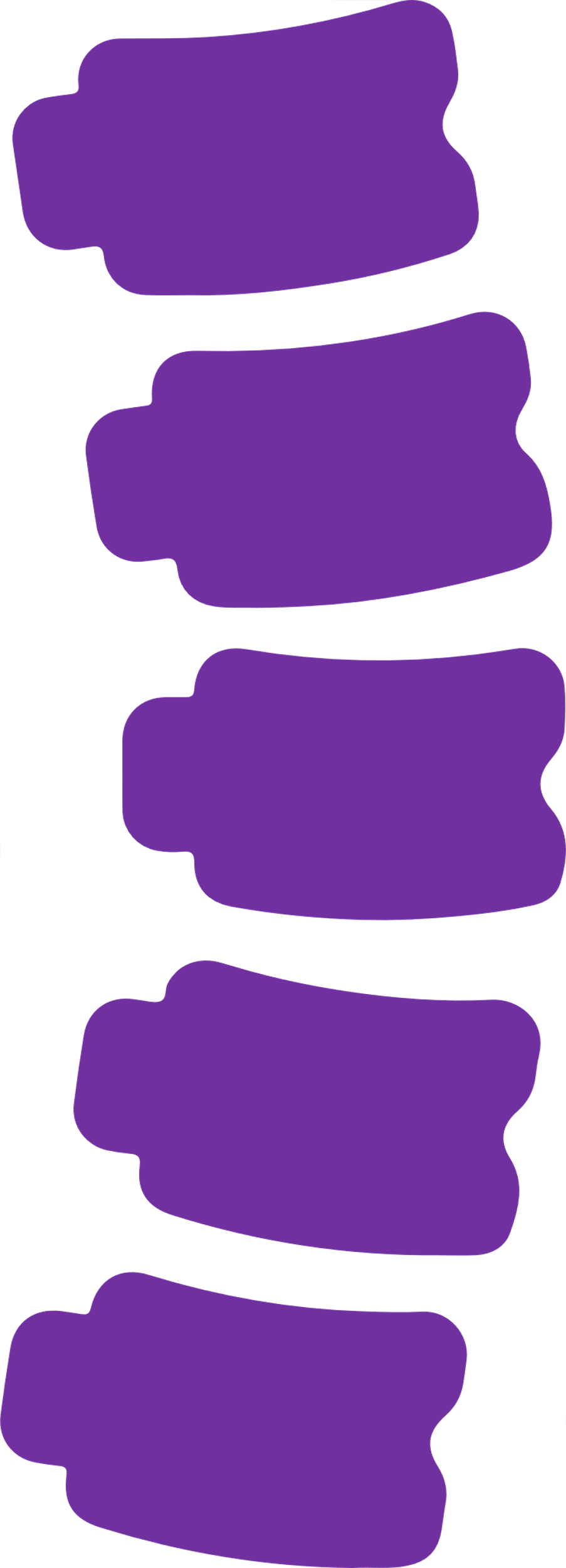 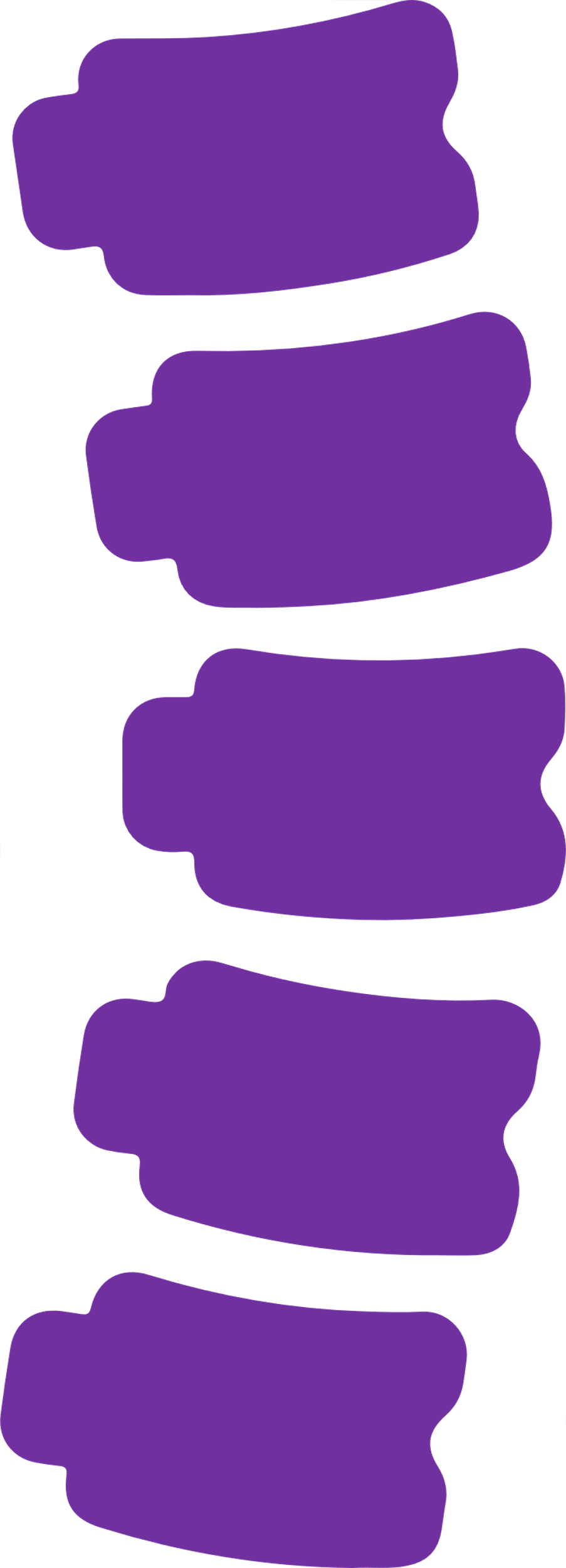 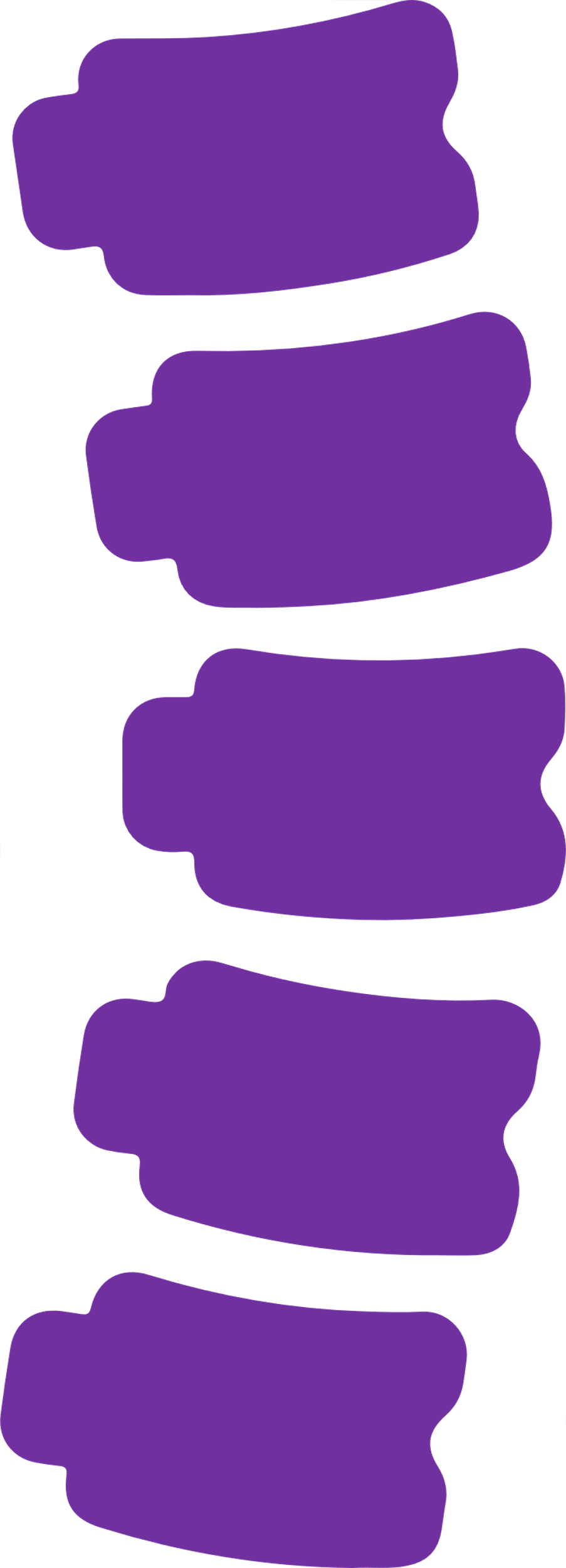 عنوان در اینجا
عنوان در اینجا
عنوان در اینجا
قالب پاورپوینت آناتومی بدن انسان قابل ویرایش می باشد
قالب پاورپوینت آناتومی بدن انسان قابل ویرایش می باشد
قالب پاورپوینت آناتومی بدن انسان قابل ویرایش می باشد
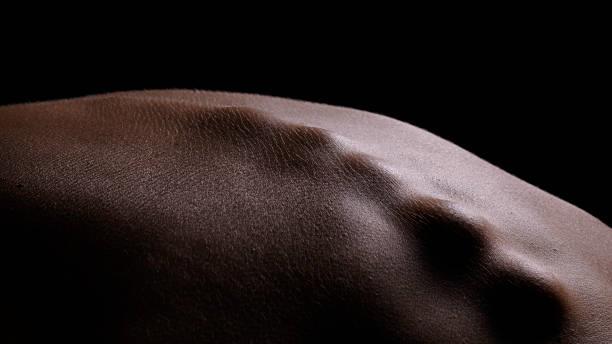 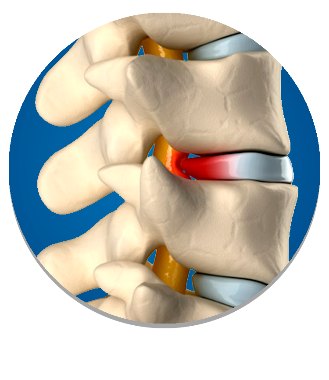 نمونه کارها مدرن طراحی شده است
عالی
ارائه
ما کیفیت ایجاد می کنیم
ارائه حرفه ای PPT
شما به سادگی می توانید مخاطبان خود را تحت تاثیر قرار دهید و به ارائه های خود جذابیت و زیبایی بی نظیری اضافه کنید. آسان برای تغییر رنگ، عکس و متن. ارائه پاورپوینت مدرنی را دریافت کنید که به زیبایی طراحی شده است. من امیدوارم و معتقدم که این الگو زمان، پول و اعتبار شما را جلب کند. شما به سادگی می توانید مخاطبان خود را تحت تاثیر قرار دهید و به ارائه های خود جذابیت و زیبایی بی نظیری اضافه کنید.

ارائه پاورپوینت مدرنی را دریافت کنید که به زیبایی طراحی شده است.
ارائه پاورپوینت مدرنی را دریافت کنید که به زیبایی طراحی شده است. آسان برای تغییر رنگ، عکس.
آسان برای تغییر رنگ، عکس و متن. شما به سادگی می توانید مخاطبان خود را تحت تاثیر قرار دهید و به ارائه های خود جذابیت و زیبایی بی نظیری اضافه کنید
نوین
پاورپوینت
ارائه
اینفوگرافیک املاک و مستغلات
35%
29%
قالب پاورپوينت حرفه ای ، قابل ویرایش ، جهت استفاده در جلسات دفاع رساله ، پایان نامه ، پروپوزال و سمینار و .... می باشد.
قالب پاورپوينت حرفه ای ، قابل ویرایش ، جهت استفاده در جلسات دفاع رساله ، پایان نامه ، پروپوزال و سمینار و .... می باشد.
15%
21%
قالب پاورپوينت حرفه ای ، قابل ویرایش ، جهت استفاده در جلسات دفاع رساله ، پایان نامه ، پروپوزال و سمینار و .... می باشد.
قالب پاورپوينت حرفه ای ، قابل ویرایش ، جهت استفاده در جلسات دفاع رساله ، پایان نامه ، پروپوزال و سمینار و .... می باشد.
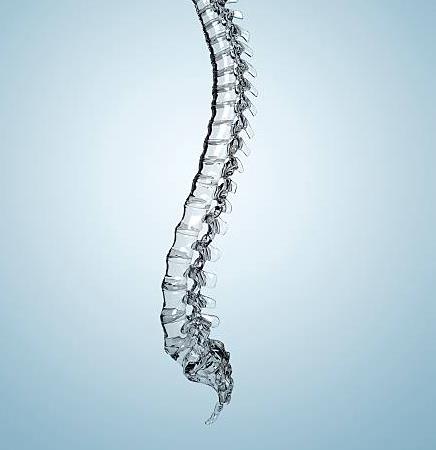 لورم درد او دوست داشتنی است،
CU استفاده برای جلوگیری کامل از اقدام.
لورم درد او دوست داشتنی است،
CU استفاده برای جلوگیری کامل از اقدام.
ارائه پاورپوینت مدرنی را دریافت کنید که به زیبایی طراحی شده است. آسان برای تغییر رنگ، عکس و متن. شما به سادگی می توانید مخاطبان خود را تحت تاثیر قرار دهید و به ارائه های خود جذابیت و زیبایی بی نظیری اضافه کنید. شما به سادگی می توانید مخاطبان خود را تحت تاثیر قرار دهید و به ارائه های خود جذابیت و زیبایی بی نظیری اضافه کنید. آسان برای تغییر رنگ، عکس و متن. من امیدوارم و معتقدم که این الگو زمان، پول و اعتبار شما را جلب کند. من امیدوارم و معتقدم که این الگو زمان، پول و اعتبار شما را جلب کند.
عالی
اسلاید
سبک اینفوگرافیک
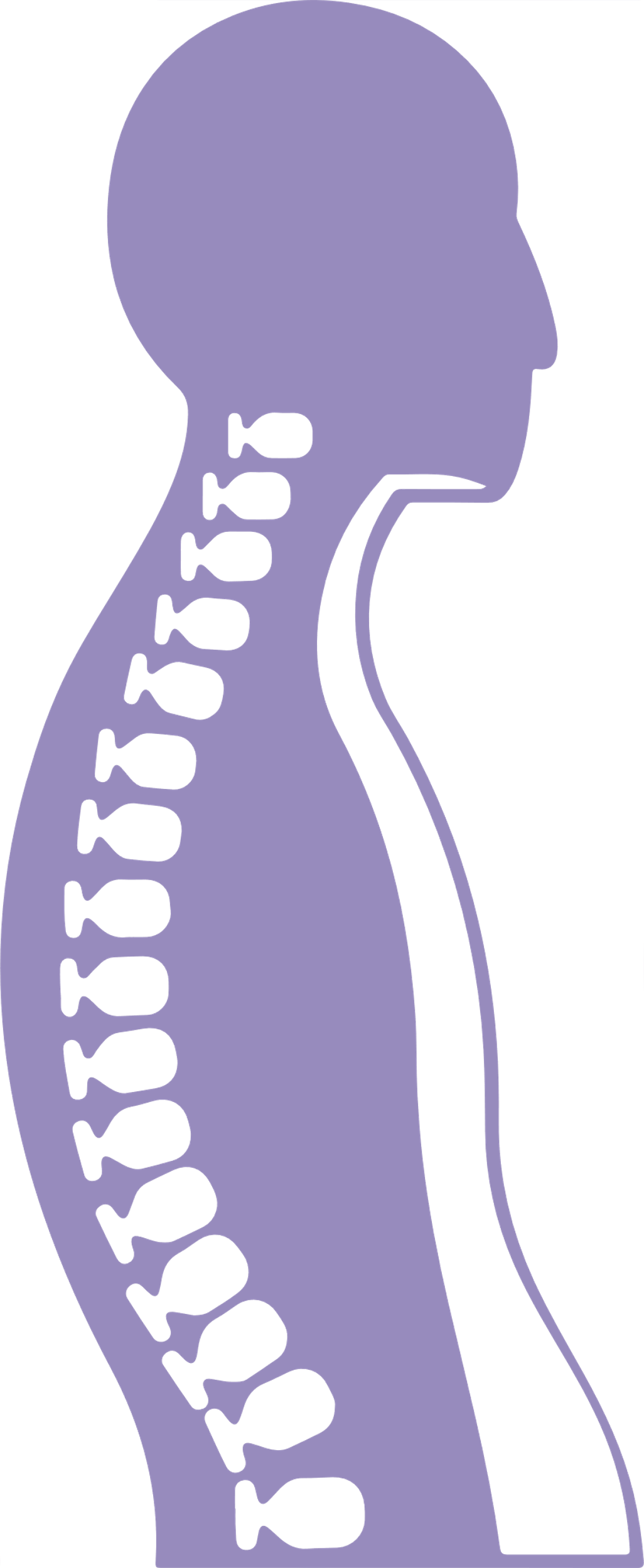 محتوا در اینجا
مطالب A
ارائه پاورپوینت مدرنی را دریافت کنید که به زیبایی طراحی شده است. آسان برای تغییر رنگ، عکس و متن.
محتوا در اینجا
ارائه پاورپوینت مدرنی را دریافت کنید که به زیبایی طراحی شده است. آسان برای تغییر رنگ، عکس و متن.
محتوا در اینجا
ارائه پاورپوینت مدرنی را دریافت کنید که به زیبایی طراحی شده است. آسان برای تغییر رنگ، عکس و متن.
محتوا در اینجا
ارائه پاورپوینت مدرنی را دریافت کنید که به زیبایی طراحی شده است. آسان برای تغییر رنگ، عکس و متن.
مطالب B
سبک اینفوگرافیک
سبک اینفوگرافیک
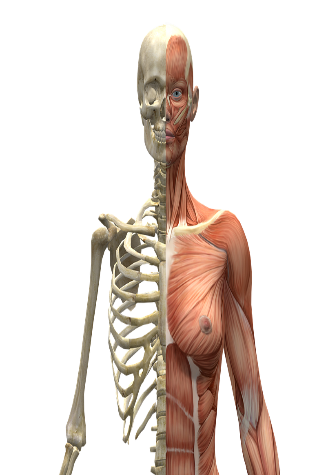 عنوان زیرنویس خود را در اینجا درج کنید
ارائه پاورپوینت مدرن
متن شما در اینجا
ارائه پاورپوینت مدرنی را دریافت کنید که به زیبایی طراحی شده است. آسان برای تغییر رنگ، عکس و متن. شما به سادگی می توانید مخاطبان خود را تحت تاثیر قرار دهید و به ارائه های خود جذابیت و زیبایی بی نظیری اضافه کنید. آسان برای تغییر رنگ، عکس و متن. ارائه پاورپوینت مدرنی را دریافت کنید که به زیبایی طراحی شده است.

آسان برای تغییر رنگ، عکس و متن. شما به سادگی می توانید مخاطبان خود را تحت تاثیر قرار دهید و به ارائه های خود جذابیت و زیبایی بی نظیری اضافه کنید.
AWESOME
ارائه
اسلاید متن پاک طرح بندی ALLPPT برای ارائه شما. اسلاید متن پاک طرح بندی ALLPPT برای ارائه شما.
ما ایجاد می کنیم
حرفه ای با کیفیت
ارائه PPT
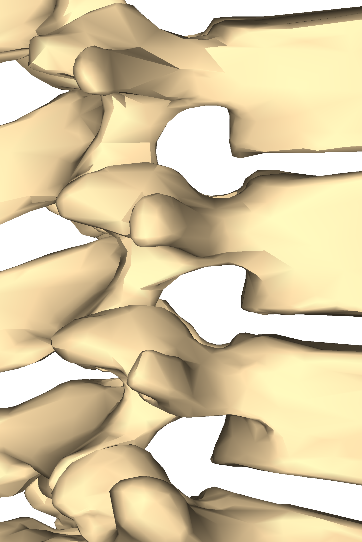 طراحی اینفوگرافیک گرافیکی
شما به سادگی می توانید مخاطبان خود را تحت تاثیر قرار دهید و به ارائه های خود جذابیت و زیبایی بی نظیری اضافه کنید.
ارائه پاورپوینت ساده
ارائه پاورپوینت مدرنی را دریافت کنید که به زیبایی طراحی شده است. من امیدوارم و معتقدم که این الگو زمان، پول و اعتبار شما را جلب کند. آسان برای تغییر رنگ، عکس و متن.

ارائه پاورپوینت مدرنی را دریافت کنید که به زیبایی طراحی شده است.

شما به سادگی می توانید مخاطبان خود را تحت تاثیر قرار دهید و به ارائه های خود جذابیت و زیبایی بی نظیری اضافه کنید. من امیدوارم و معتقدم که این الگو زمان، پول و اعتبار شما را جلب کند. آسان برای تغییر رنگ، عکس و متن. من امیدوارم و معتقدم که این الگو زمان، پول و اعتبار شما را جلب کند.
ارائه 
پاورپوینت
 مدرن
برخی از متن
از مجری
برخلاف تصور رایج، Lorem Ipsum یک متن تصادفی نیست. این ریشه در یک قطعه از ادبیات کلاسیک لاتین مربوط به 45 قبل از میلاد دارد و قدمت آن را به بیش از 2000 سال می رساند. ریچارد مک کلینتاک، استاد لاتین در همپدن-سیدنی
014
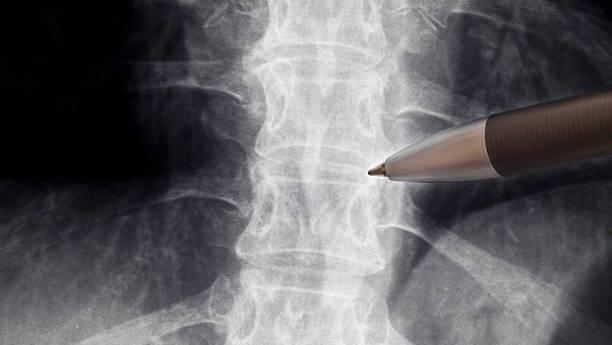 عالی
ارائه
شما به سادگی می توانید مخاطبان خود را تحت تاثیر قرار دهید و به ارائه های خود جذابیت و زیبایی بی نظیری اضافه کنید.
ما کیفیت ایجاد می کنیم
ارائه حرفه ای PPT
اینفوگرافیک سلامت روان
قالب پاورپوینت آناتومی بدن انسان قابل ویرایش می باشد
قالب پاورپوینت آناتومی بدن انسان قابل ویرایش می باشد
قالب پاورپوینت آناتومی بدن انسان قابل ویرایش می باشد
قالب پاورپوینت آناتومی بدن انسان قابل ویرایش می باشد
قالب پاورپوینت آناتومی بدن انسان قابل ویرایش می باشد
اینفوگرافیک سلامت روان
1
2
3
4
قالب پاورپوینت آناتومی بدن انسان قابل ویرایش می باشد
قالب پاورپوینت آناتومی بدن انسان قابل ویرایش می باشد
قالب پاورپوینت آناتومی بدن انسان قابل ویرایش می باشد
قالب پاورپوینت آناتومی بدن انسان قابل ویرایش می باشد
عنوان در اینجا
عنوان در اینجا
عنوان در اینجا
عنوان در اینجا
اینفوگرافیک سلامت روان
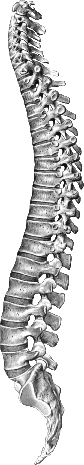 عنوان در اینجا
قالب پاورپوينت حرفه ای ، قابل ویرایش ، جهت استفاده در جلسات دفاع رساله ، پایان نامه ، پروپوزال و سمینار و .... می باشد.
عنوان در اینجا
قالب پاورپوينت حرفه ای ، قابل ویرایش ، جهت استفاده در جلسات دفاع رساله ، پایان نامه ، پروپوزال و سمینار و .... می باشد.
عنوان در اینجا
قالب پاورپوينت حرفه ای ، قابل ویرایش ، جهت استفاده در جلسات دفاع رساله ، پایان نامه ، پروپوزال و سمینار و .... می باشد.
عنوان در اینجا
قالب پاورپوينت حرفه ای ، قابل ویرایش ، جهت استفاده در جلسات دفاع رساله ، پایان نامه ، پروپوزال و سمینار و .... می باشد.
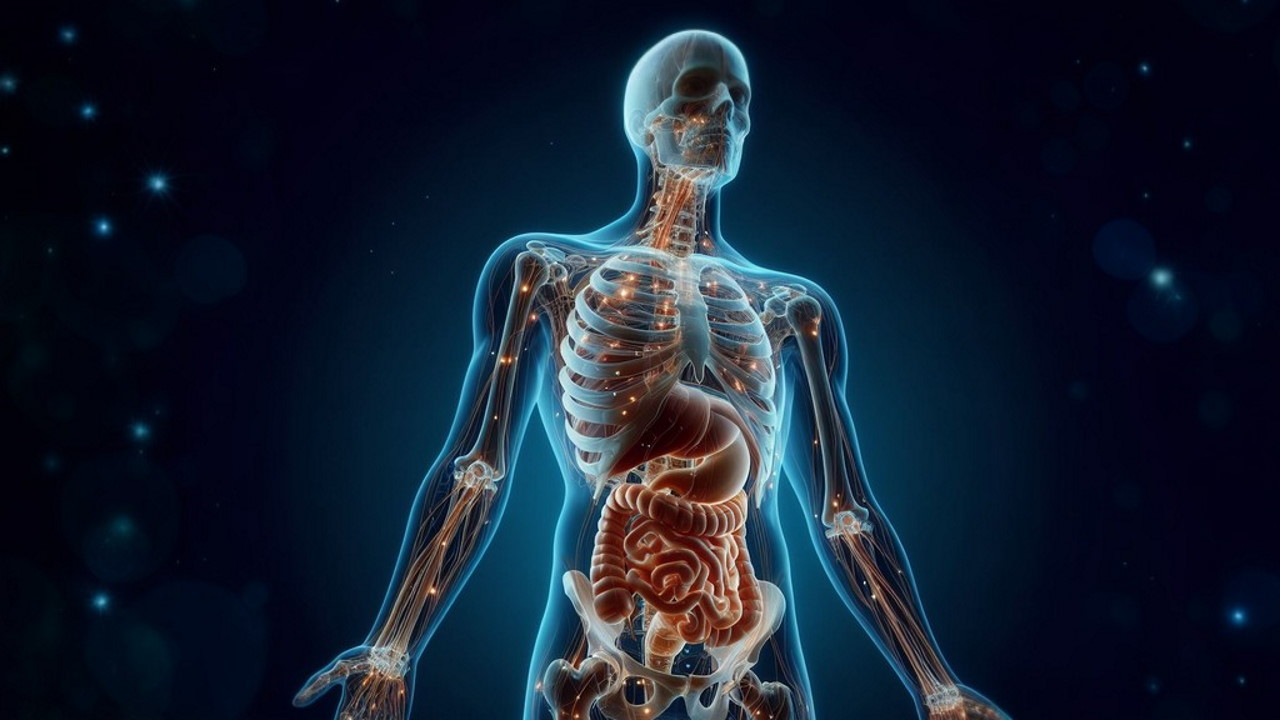 چیدمان
اسلاید متنی را برای ارائه خود تمیز کنید
شما به سادگی می توانید مخاطبان خود را تحت تاثیر قرار دهید و به ارائه های خود جذابیت و زیبایی بی نظیری اضافه کنید. ارائه پاورپوینت مدرنی را دریافت کنید که به زیبایی طراحی شده است. من امیدوارم و معتقدم که این الگو زمان، پول و اعتبار شما را جلب کند. آسان برای تغییر رنگ، عکس و متن.
عالی
ارائه
آسان برای تغییر رنگ، عکس.
اینفوگرافیک سلامت روان
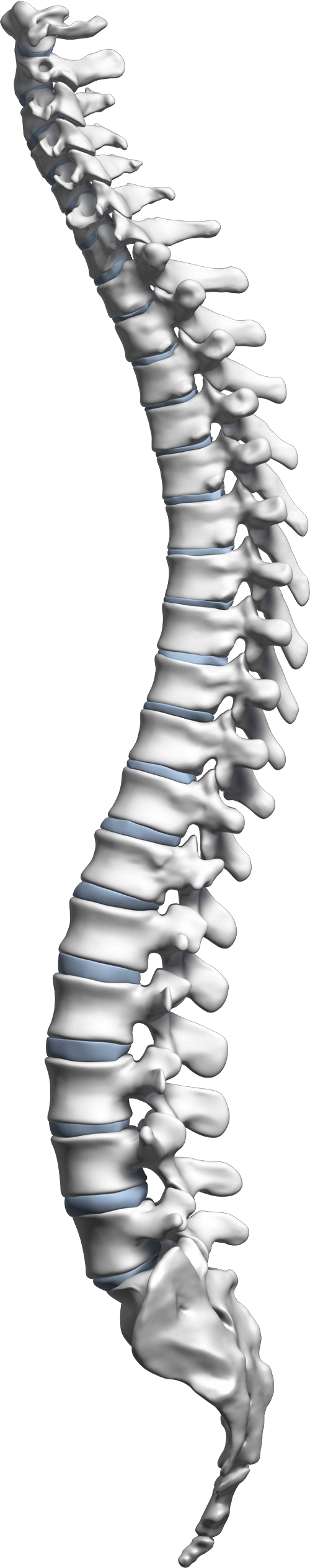 قالب پاورپوینت آناتومی بدن انسان قابل ویرایش می باشد
قالب پاورپوینت آناتومی بدن انسان قابل ویرایش می باشد
قالب پاورپوینت آناتومی بدن انسان قابل ویرایش می باشد
قالب پاورپوینت آناتومی بدن انسان قابل ویرایش می باشد
اینفوگرافیک سلامت روان
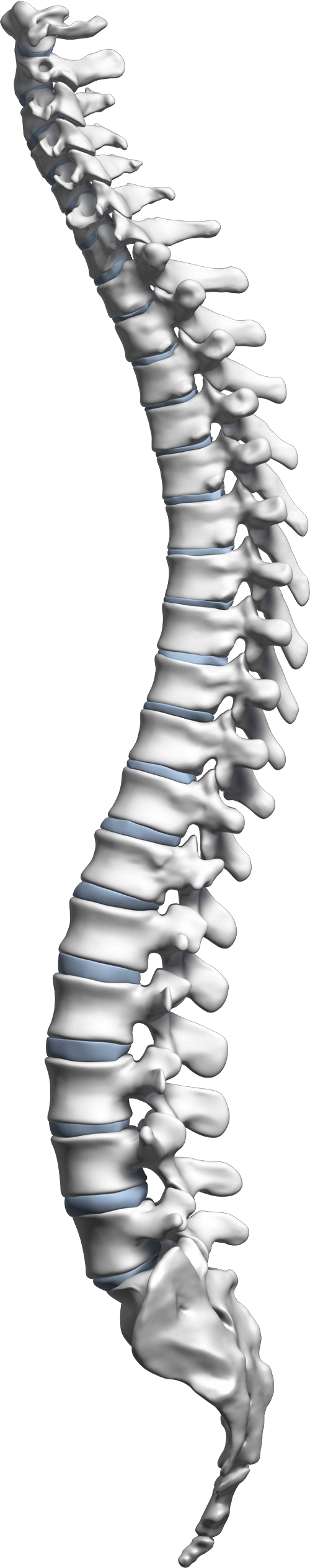 قالب پاورپوینت آناتومی بدن انسان قابل ویرایش می باشد
قالب پاورپوینت آناتومی بدن انسان قابل ویرایش می باشد
قالب پاورپوینت آناتومی بدن انسان قابل ویرایش می باشد
قالب پاورپوینت آناتومی بدن انسان قابل ویرایش می باشد
قالب پاورپوینت آناتومی بدن انسان قابل ویرایش می باشد
قالب پاورپوینت آناتومی بدن انسان قابل ویرایش می باشد
اینفوگرافیک سلامت روان
عنوان در اینجا
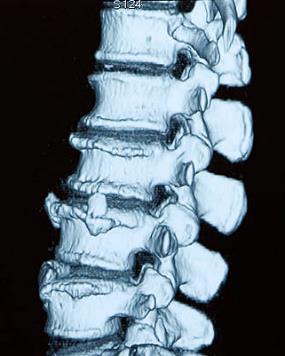 قالب پاورپوینت آناتومی بدن انسان قابل ویرایش می باشد
عنوان در اینجا
عنوان در اینجا
قالب پاورپوینت آناتومی بدن انسان قابل ویرایش می باشد
قالب پاورپوینت آناتومی بدن انسان قابل ویرایش می باشد
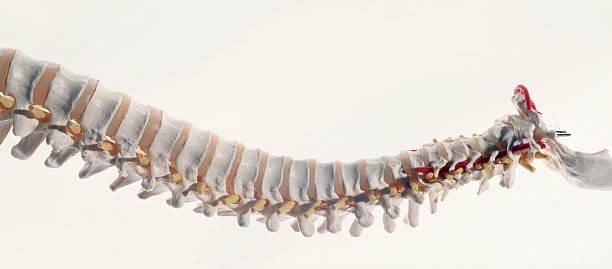 با تشکر از شما دوستان عزیز ... !
محتوا در اینجا
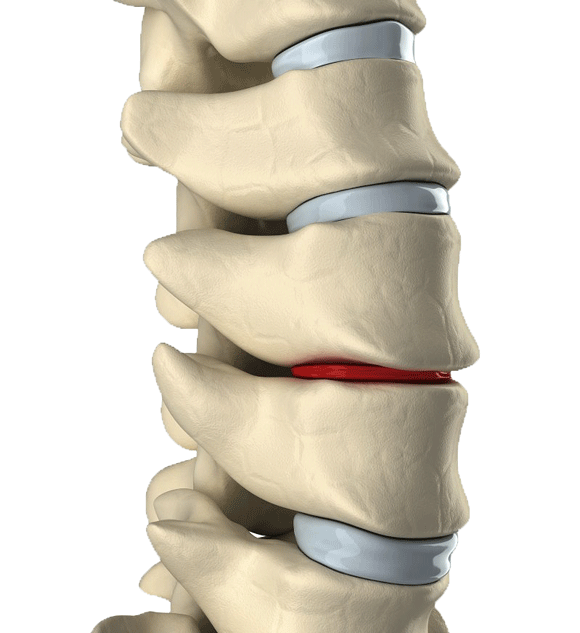 آبنما
تصاویر :
unsplash.com
pngwing.com
فونت ها:
آژانس FB
TT Norms Bold
Calisto MT
منابع
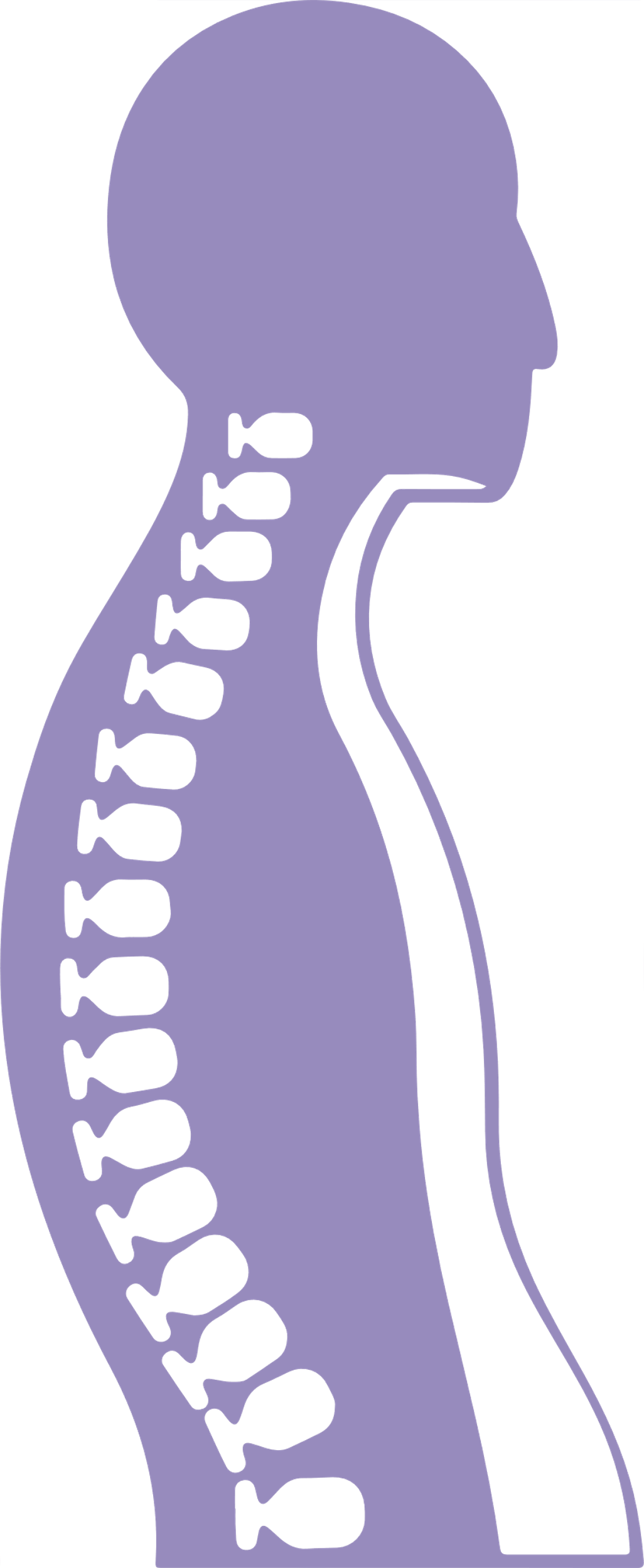 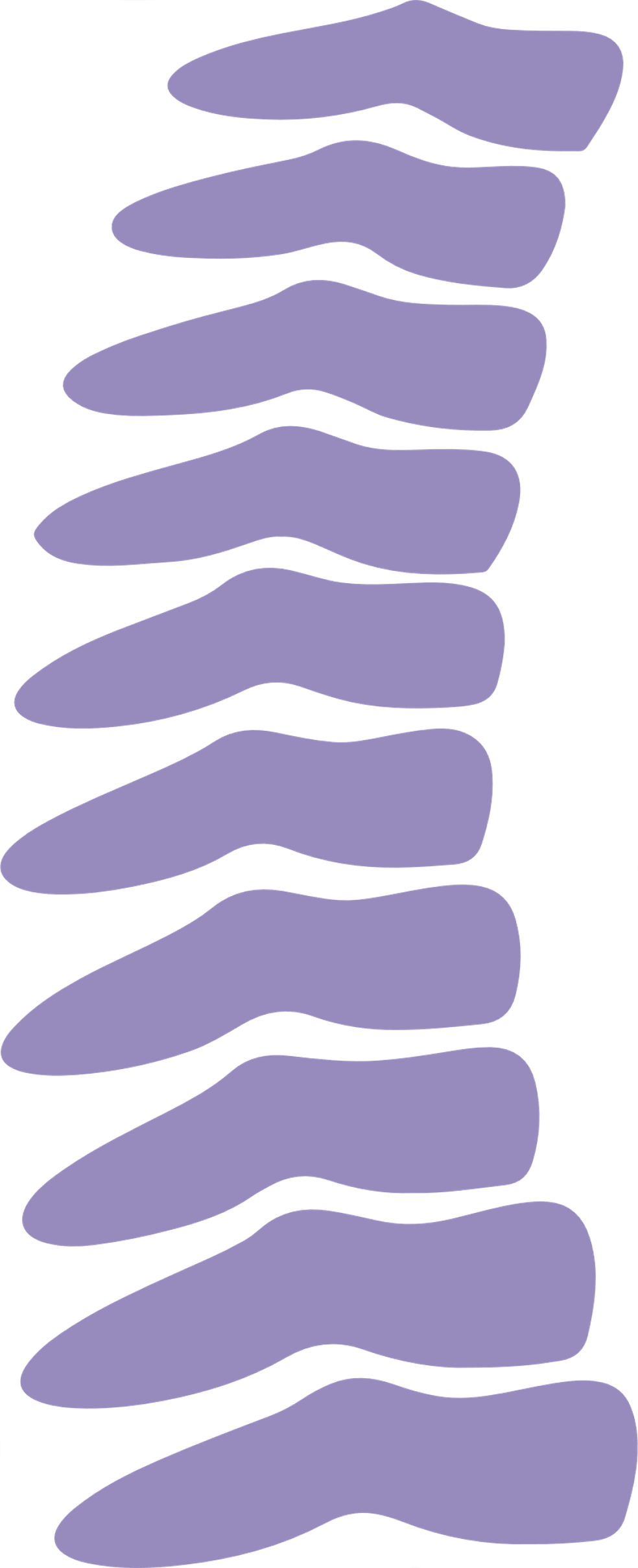 مجموعه آیکون های کاملاً قابل ویرایش: A
مجموعه آیکون های کاملاً قابل ویرایش: B
مجموعه آیکون های کاملاً قابل ویرایش: C